Продолжающийуровень
Логические операции И принятие решений
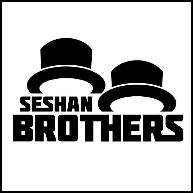 На этом занятии
Изучим работу логических блоков
Научимся пользоваться логичеким блоком

  Прериквизиты: Шины данных, Блоки датчиков
© 2016 EV3Lessons.com, Last edit 7/06/2016
2
Блок логических операций
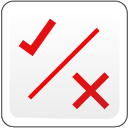 Блок логики производит логические операции над входными параметрами. 
Блок логики принимает Истину/Ложь как входной параметр, выводит Истину/Ложь как результат 
Логические значения могут быть использованы для 
Как условие выхода из цикла и в переключателях
Он находится в красной палитре
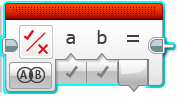 Входы
Режим
Результат
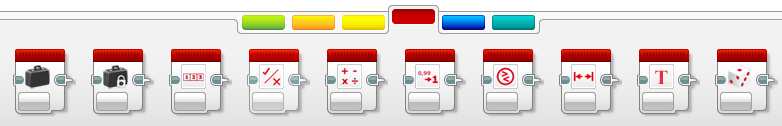 © 2016 EV3Lessons.com, Last edit 7/06/2016
3
Режимы блока логики
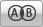 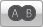 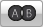 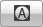 Значки выполнены в виде диаграм Венна. Темные заштрихованные области определяют, что должно произойти, чтобы блок вывел Истину.
© 2016 EV3Lessons.com, Last edit 7/06/2016
4
Блок логики в трёх простых шагах
ИСПЫТАНИЕ: Робот должен ехать вперёд пока либо будет нажат датчик касания, либо датчик цвета увидит черный цвета.
Шаг 1: Включите мотор 
Шаг 2: Добавьте блок лигики и блоки датчиков
A. Используйте блок логики в режиме ИЛИ
B. Добавьте входные параметры: соедините блок датчиков цвета и касания с блоком логики
Шаг 3: Добавьте цикл и условие выхода из цикла: 
Поместите блоки Датчиков и Логики в цикл
Выберите логическое условие выхода из цикла, подсоедините шины данных
Если результат из шага 2 истина, то произойдет выход из цикла
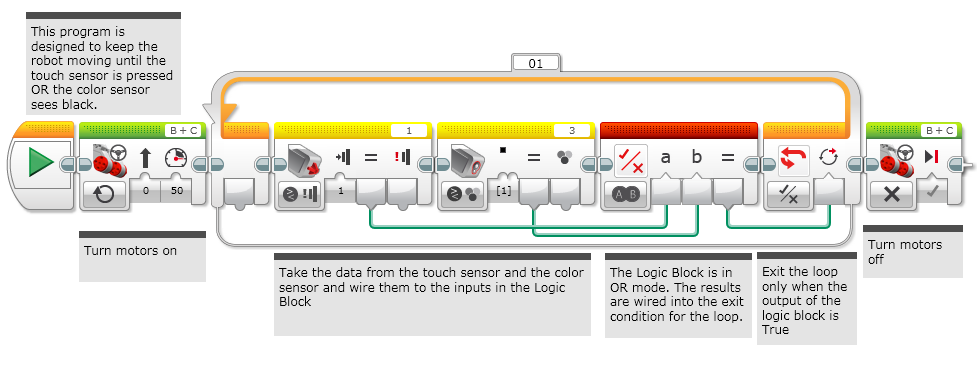 © 2016 EV3Lessons.com, Last edit 7/06/2016
5
Испытание Решение
Шаг 1
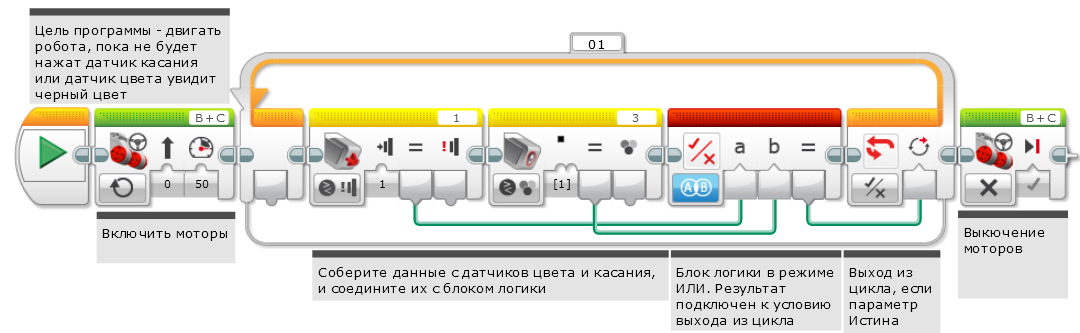 Шаг 2
Шаг 3
© 2016 EV3Lessons.com, Last edit 7/06/2016
6
Благодарность
Этот урок создан Sanjay Seshan и Arvind Seshan
Больше уроков доступно на сайте  mindlesson.ru и ev3lessons.com
Перевод осуществил: Абай Владимир, abayvladimir@hotmail.com
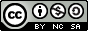 This work is licensed under a Creative Commons Attribution-NonCommercial-ShareAlike 4.0 International License.
© 2016 EV3Lessons.com, Last edit 7/06/2016
7